DEPLOIEMENT SOLUTION  BIOTECHNOLOGIQUE  INNUSCIENCE
ONET 2015
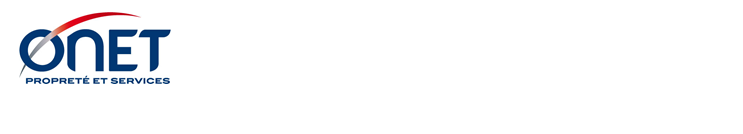 UN PROJET D’ENTREPRISE POUR ONET
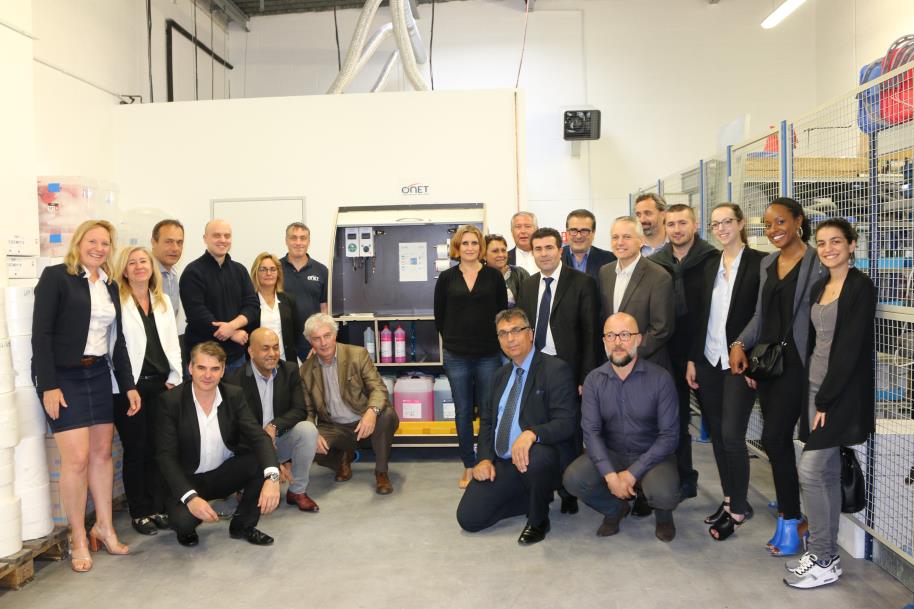 Suivi des Formations
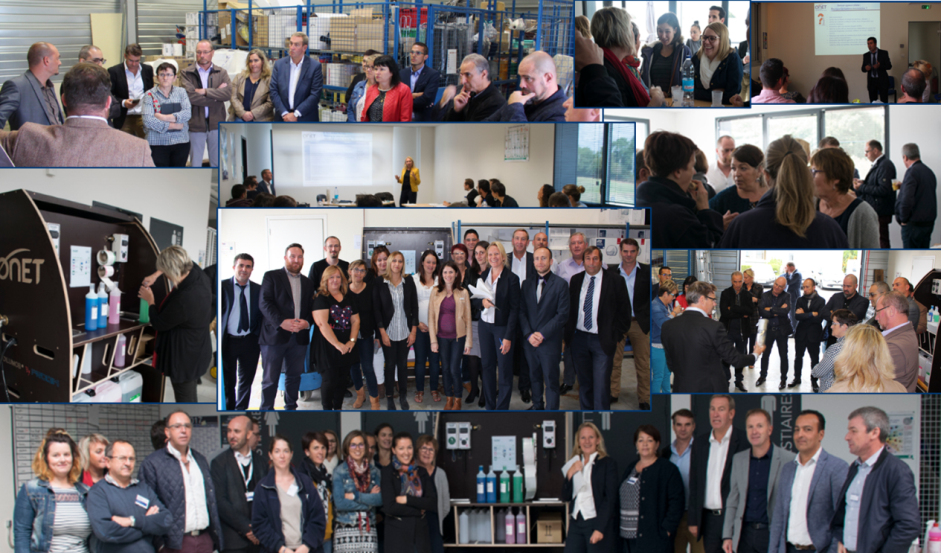 500 COLLABORATEURS FORMES
7 REGIONS FORMEES AU 8/12/2017
3
LIVRAISON 
Produits CONCENTRES
 25L , 5L
UN CONCEPT POUR ONET
Installation Centrale DILUMOB (bidons 25 L)
DILUTION  AGENCE à 20% en bidons de 1l
BAISSE
COMMANDES, LIVRAISONS TRANSPORTS, REFERENCES PRODUITS
PRODIM
Installation Centrale DILUMOB (bidons de 5L)
DILUTION SITES
AGENCE
DISPONIBILITE PRODUITS,
 MAITRISE DILUTION
SITES
GROS SITES
PETITS SITES
LIVRAISON  SITES 
PRODUITS PRE-DILUES 1L
ou REMPLISSAGE bidon 1L
EFFICACITE, SANTE, SIMPLICITE
Remplissage des bidons vides
1L
RESPECT ENVIRONNEMENT :
BAISSE DECHETS
BIODEGRADABILITE
Utilisation Produits Site
4
Un projet porté par la DirectionNotre Objectif
Déployer les Produits éco-labellisés et Biotechnologiques sur l’ensemble des agences ONET pour la fin de l’année 2017

1 Indicateur mensuel de suivi =
CA (Innuscience + Ecolabel)/CA Globalité des produits de nettoyage commandés 
Objectif fin 2017 en CA = 50%
Chimie classique


Produits écologiques + Biotechnologiques
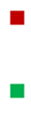 5
PLANNING DE DEPLOIEMENT
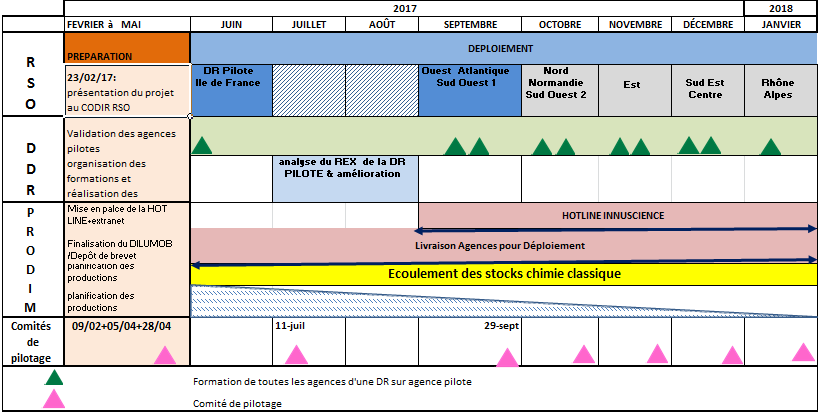 6
Se démarquer de la concurrence viala Biotechnologie
GSF
ISS
SAMSIC
Une concurrence active sur les produits Eco-labellisés
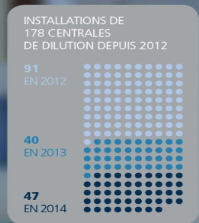 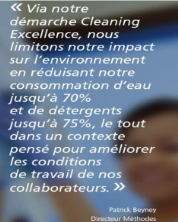 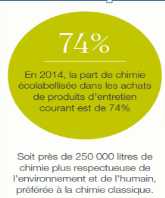 Part des produits possédant un écolabel  : 46%

Passage de 31% à 46% en 3 ans
ATALIAN
DERICHEBOURG
Mais aucun ne se positionne encore sur les produits
     éco-labellisés et Biotechnologiques
Pas de données chiffrées
Pas de données chiffrées
7
L’extranet PRODIM : Vos outils & documentation 			pour le déploiement centralisés en un seul endroit
https://extranet.prodim.com/content/15-bio-deploiement
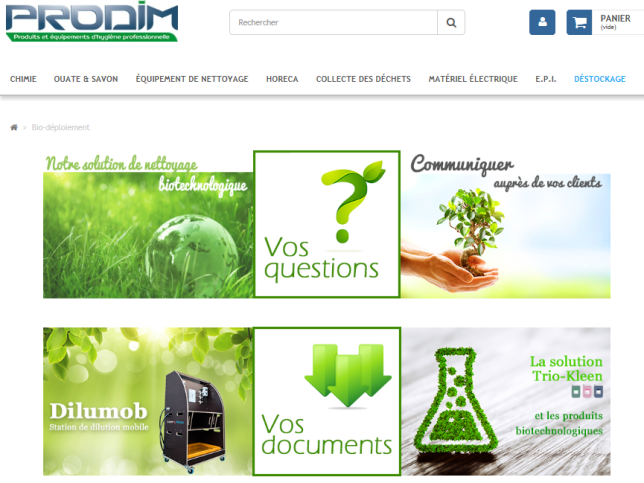 8
PRESENTATION INNUSCIENCE
9
MISE EN PLACE
10
MISE EN PLACE -Les points à retenir
1.La communication, l’élément clé du projet
2.Le déroulé du déploiement = les étapes à respecter
3.Des règles simples
4.L’importance de la formation & de la pédagogie aux salariés
5.Communication sur l’absence d’odeur en amont
6.Les bénéfices du concept
11
1.COMMUNICATION  = LA CLE DU PROJET	1) S’ adresser aux différentes parties prenantes
Prendre du temps au départ pour communiquer
… pour en gagner beaucoup par la suite
12
1.COMMUNICATION  = LA CLE DU PROJET
2) Garantir la chaine de communication
Une communication en cascade dans l’agence nécessitant l’implication de TOUTE la chaîne hiérarchique
Communiquer, expliquer, former
Questions, suggestions, bonnes pratiques
« Celui qui fera la différence sur le terrain, c’est l’agent, il faut garantir que la chaîne de communication soit maintenue du directeur d’agence à l’agent »
13
2.Le Déroulé du déploiement = les étapes à respecter
Bien préparer le déploiement 
	-Définir une date butoir de bascule en Innuscience  sur 	l’agence
	-Le jour J de bascule, rien ne doit manquer au niveau 	logistique
	-Définir le périmètre des sites et la logique de déploiement

Avant la bascule
	-Communiquer 
	-Pratiquer des Tests pour être convaincu
	-Organiser la logistique

L’importance de la première tournée = Remplissage des bidons, Formation des agents


La clé du succès = Participation de toute l’agence
14
PERIMETRE DES SITES CONCERNES PAR LE DEPLOIEMENT
TOUS LES SITES DE NETTOYAGE CLASSIQUE BASCULENT  
	Nettoyage des bureaux, Hôtellerie, Gare, Prison, 	Education 		…. 
	
A L’EXCEPTION DES SITES  
PROTOCOLES SPECIFIQUES (Laboratoires pharmaceutiques, zone de confinement, Agroalimentaire, Règles de désinfection spécifiques, Hospitalier Niveau 2)
GMS lorsque accord national conclu sur l’utilisation des produits
15
DES REGLES SIMPLES POUR NOS AGENTS
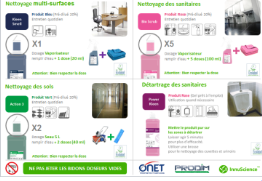 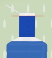 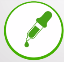 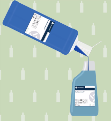 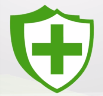 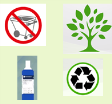 16
4.L’importance de la formation & de la pédagogie au salarié
S’assurer que l’agent a bien compris
	-Agent auditif = lui faire répéter 
	-Agent visuel = lui faire refaire les gestes
Les points à aborder
	-Expliquer les nouvelles règles (slide précédent)
	-Montrer le mode opératoire
		  Vidéos Mode opératoire des3 produits
		Explication de la charte murale de dilution 		    & affichage sur site
17
nom du site
X1
X5
Dosage Vaporisateur
remplir d’eau + 1 dose (20 ml)
Dosage Vaporisateur
remplir d’eau + 5 doses (100 ml)
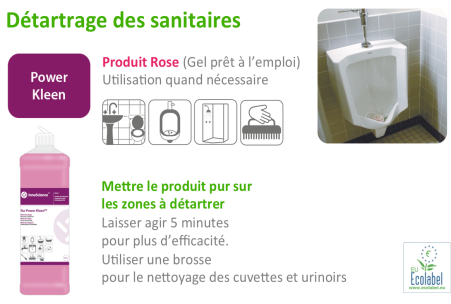 X5
Dosage Autolaveuse 10 L (Genie)
remplir d’eau + 5 doses (100 ml)
[Speaker Notes: Charte 4 produits Pré-dilution]
IMPORTANT  Un impact  FORMATION des salariés de la PROPRETE(travail en cours avec la DRH)
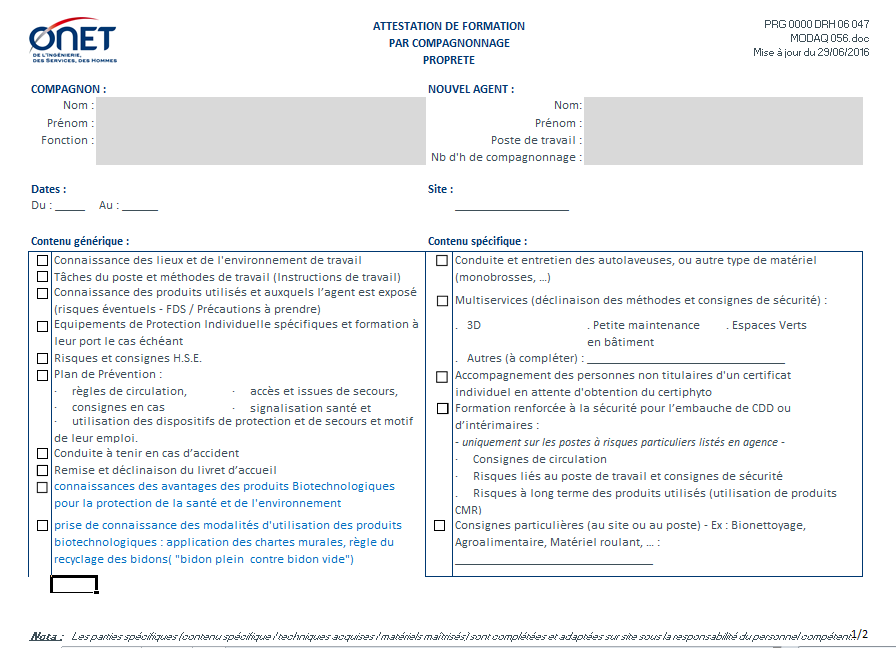 Obligation légale = La loi du 5 mars 2014 prévoit la mise en œuvre du CPF compte personnel formation. Tous les 6 ans, vous devez lors de l’entretien professionnel du salarié vérifier que le salarié a suivi au cours des 6 dernières années au moins une action de formations
Le Déploiement Innuscience va toucher l’ensemble de nos agents il permet donc de répondre à une partie de ce besoin
Etape 1 = Tracer les formations des agents via les fiches de compagnonnage – 1h minimum de formation en leur faisant signer une fiche de compagnonnage via support papier ou via la tablette 
vos fiches de compagnonnage seront modifiées sous tablette 
Vous devrez faire cocher à vos agents les éléments relatifs à la maîtrise des biotechnologies

Etape 2  = Elaboration d’un module de formation de 4h intégrant la formation aux produits biotechnologiques
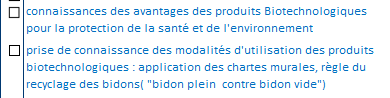 OBJECTIF = Intégration de la formation à cette méthode dans le parcours d’intégration de tout nouveau salarié mais également en cours de contrat  dans le cadre du CPF
19
Communication Salarié
Envoi d’un flyer salarié
Envoi pilote réalisé sur la DR de Ouest Atlantique avec les payes centralisées de novembre
Conditions avant envoi centralisé =
IRP informés 
 avoir informé le CHSCT de la démarche
Population = CDI + CDD présent à la date d’envoi des payes
20
5.L’absence d’odeur
Pas d’odeur = Pas de COV &	Pas d’impact sur la santé des salariés et des collaborateurs du client

Communiquer en amont au client et au salarié sur l’absence d’odeur
	« Si on communique à l’avance, on n’aura pas à 	gérer 	après de faux problèmes »
	« Ce n’est pas l’odeur qui fait la propreté »

Des solutions alternatives naturelles d’odeur
21
PRESENTATION DU DILUMOB
22
ATELIER DEMONSTRATION
DILUMOB / INNUSCIENCE
23
PRECISIONS Nettoyage des Sols avec la NuAction 3
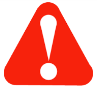 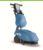 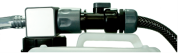 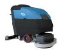 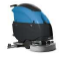 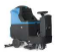 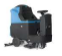 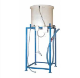 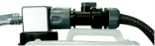 ATTENTION= PENSER A VIDER VOTRE AUTOLAVEUSE A CHAQUE UTILISATION
POUR LA MAITRISE DE LA DILUTION ET EVITER LES ENCRASSEMENTS
METTRE LE VOLUME NECESSAIRE D’EAU A CHAQUE UTILISATION
DEMARRAGE AGENCE
25
Le Guide de Démarrage agence
DES FICHES CONSEILS TERRAIN
ETAPES ET MODALITES  PRATIQUES
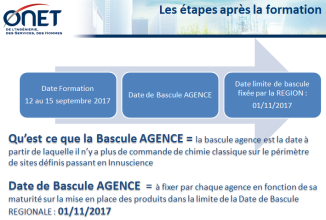 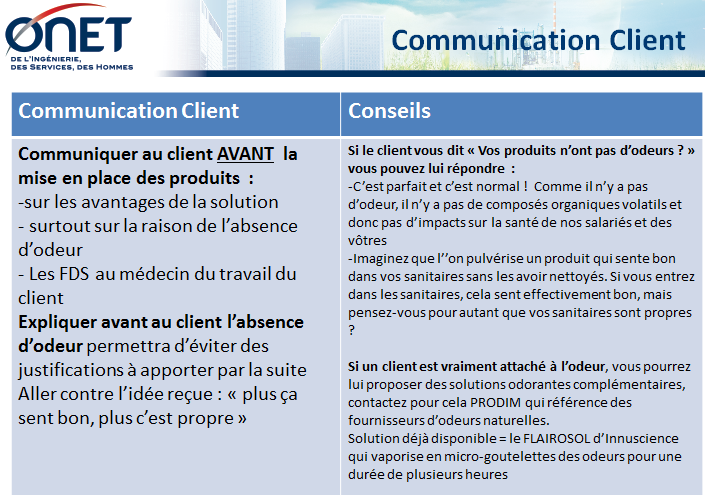 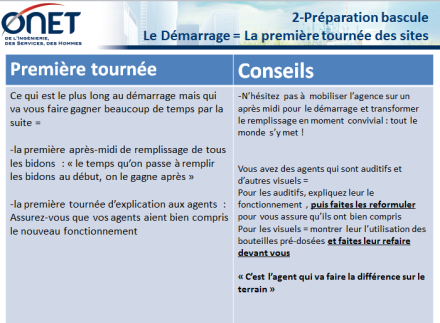 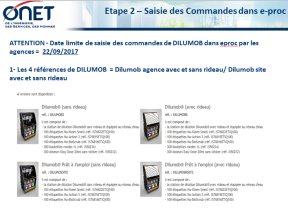 Direction Développement Responsable
26
Guide de démarrage agenceSommaire
Planning de mise en place sur votre région
Planning de bascule de votre agence
Planning de commande des Dilumob 
Préparation de la bascule
Définition  du périmètre des sites
La communication l’élément clé du projet
L’impact sur votre organisation
La préparation des commandes et des stocks
Les test à réaliser
La Formation des salariés = un point fondamental
Fiches Conseils pour le démarrage
Après la bascule
27
Exemple  Fiche conseilCommunication Agent
28
Planning de bascule de votre agence
Qu’est ce que la Bascule AGENCE = la bascule agence est la date à partir de laquelle il n’y a plus de commande de chimie classique sur le périmètre de sites définis passant en Innuscience

Date de Bascule AGENCE  = à fixer par chaque agence en fonction de sa maturité sur la mise en place des produits dans la limite de la Date de Bascule REGIONALE : 31/03/2018





L
29
Planning de commande des Dilumob
30
Saisie des Commandes dans e-proc
ATTENTION - Date limite de saisie des commandes de DILUMOB dans eproc par les agences =  02/02/2017

1- Les 4 références de DILUMOB  = Dilumob agence avec et sans rideau/ Dilumob site avec et sans rideau
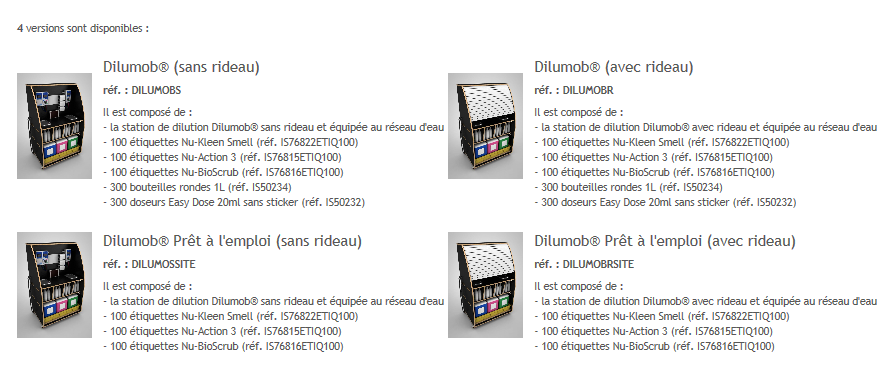 31
Saisie des Commandes Saisie des commandes dans e-proc
Commande du Dilumob = Saisir la référence de Dilumob correspondant à votre commande votre agence
Commande des Produits Innuscience = 
	Attention = lors de la commande  du premier DILUMOB sur  une agence ou une antenne les 3 bidons de 25 L 	de Nu 	Bio Scrub, 	Nu  	Kleen Smell et 	Nu Action 3 sont OFFERTS !! (valeur 647,60 H.T)   	Utilisation pour une 	durée de 	3 à 4 	mois dans vos agences 	Ne pas saisir les 3 références produits de 	25 L Innuscience uniquement pour cette première commande, ils 	vous seront 	fournis automatiquement 	par PRODIM dans le cadre de cette première commande associée au 	Dilumob agence 
Commande des Bouteilles Doseurs easy-dose 1 L
	Point de vigilance = dotation initiale Dilumob agence = 300 bouteilles
	Calculez bien le nombre de bouteilles nécessaires à votre bon fonctionnement pour ne 	pas vous 	trouver 	en rupture 	!! Multiplier ce nombre par au moins deux  pour gérer le  remplissage du produit (règle du plein 	contre vide)  (ex = ONET Essonne : 	600 salariés – 1700 Bouteilles easy dose) -Idem pour le nombre 	d’étiquettes !
Commande des pulvérisateurs 
	Attente références PRODIM
	Point de vigilance = Conseils pensez aux codes des têtes de pulvérisateurs associées aux couleurs produits  
 Commande Dilumob = Attention la commande de DILUMOB va être automatiquement intégrée dans la route logistique. Pour recevoir la commande à la date convenue dans le planning de déploiement, envoyer en même temps que votre commande un mail à l’attention de Patrick Di Raimondo, pour que la commande soit bien dissociée
32
Règle de Livraison des DILUMOBS
LES DILUMOB PRESENTS DANS LE FICHIER DES COMMANDES PREVISIONNELLES 

	Livraison courant février pour les Dilumob agences


LES DILUMOB NON PRESENTS DANS LE FICHIER DES COMMANDES PREVISIONNELLES = COMMANDES COMPLEMENTAIRES

Délai de fabrication d’un DILUMOB = un mois

Délai de mise en place du DILUMOB = à partir du moment où le déploiement est terminé sur la région  donc à partir du 31 mars
33
Préparation Paramétrage du Dilumob
En parallèle de la saisie dans e-proc, appelez votre commercial PRODIM pour lui expliquer les spécificités de paramétrage attendues au niveau du Dilumob

1/ Quelle est votre débit de pression d’eau - si vous avez des problèmes de pression d’eau, signalez le de façon à ce que le technicien PRODIM vous fasse réglage adapté !

2/ Savoir si vous souhaitez une arrivée d’eau à droite ou à gauche pour préparation à l’avance


4/ Paramétrage du Dilumob
	
	DILUMOB SITE
	En fonction de la taille de votre site, précisez si le paramétrage en prêt à l’emploi vous 	convient ou bien si vous avez besoin d’une partie de pré-dilution à 20%
34
Réception des Dilumob dans votre agence
Point important = 

Lors de la réception du Dilumob par le transporteur, pensez à le déballer et à faire des réserves au transporteur si vous avez le moindre doute

Cela permet d’éviter des litiges éventuels
35
Installation et Paramétrage du Dilumob dans votre agence
Le principe est le suivant :
36
Post Bascule
Effectuer des points réguliers avec vos sites pour contrôler et adapter si besoin la dilution mise en place pour les chartes murales
	Fournir  à vos agents des fiches de suivi produits

Points de vigilance =
Aucune manipulation ne doit être faite sur le paramétrage du Dilumob par les agences  « On ne bricole pas avec le Dilumob »
Afin de contrôler la dilution, pensez à définir avec votre contact PRODIM un contrôle à une fréquence déterminée, en effet,  la maîtrise de la dilution est le cœur du dispositif!  
Si un dilumob change de site ou revient à l’agence, impérativement contacter PRODIM pour le déménagement et le réglage (en effet chaque site a une pression d’eau différente pouvant impacter la dilution, d’où le pré-réglage).
37
Conclusion :
Un Projet en PHASE avec notre Politique
Développement Responsable
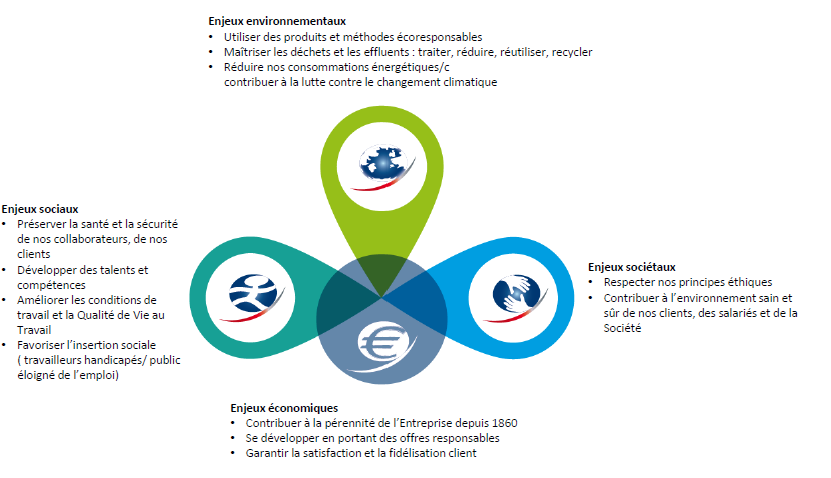 38